政治學
第十八講：政體（四）
                            政治文化（一）
授課教師：國立臺灣大學 政治學系 王業立 教授
本課程指定教材為Michael G. Roskin, Robert L. Cord, James A. Medeiros, 
Walter S. Jones (2011). Political Science: An Introduction. Pearson。 
本講義僅引用部分內容，請讀者自行準備。
【本著作除另有註明外，採取創用CC「姓名標示－非商業性－相同方式分享」臺灣3.0版授權釋出】
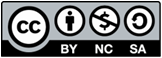 1
民主與威權體制
第三波民主浪潮常見的兩類國家：
一、經濟發展達到一定成效的威權國家，須向民主過渡
二、經濟發展程度較差的共產國家：政治體制一夕崩潰而走向民主
例：蘇東波
例外：中國大陸，高度經濟發展與民族主義
2
民主與威權體制
民主倒退：重回威權統治、強人政治「懷舊風」 
盜賊統治國家(kleptocracy)：「竊鉤者誅，竊國者侯」
民主得來不易
民主和平論(democratic peace)：民主國家間彼此因價值相近不會打仗 ，但亦有例外。
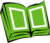 3
為什麼有些民主國家會失敗？
太快民主但其他相關條件還不夠成熟
例：欠缺大量受教育的中產階級支持
“No bourgeoisie, no democracy”(Moore, 1966: 418)
Barrington Moore (1913-2005)《獨裁與民主的社會起源》 Social Origins of Dictatorship and Democracy(1966)
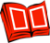 4
為什麼有些民主國家會失敗？
原因環環相扣：窮困、嚴重貧富差距、沒有中產階級、教育程度低落
其他：產油國、部落文化(tribalism)、缺乏公民社會的建立、民主經驗不足、臨近沒有民主國家
5
政治文化（一）
Chapter 7. Political Culture
Political Science: An Introduction
6
政治文化與民意
政治文化(political culture)：包含信念、符號與價值，其設定國家的基礎規範(norms)和限制，久存而難被推翻
例：美國人的「競爭式個人主義」(competitive individualism)
7
政治文化與民意
Sidney Verba(1965)認為：「經驗性信念、表達符號與價值產生的政治文化，界定了政治行動的發生情況。」
例：人脈關係(kuan-hsi)
民意易變；相較於民意，政治文化的變化較慢
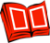 8
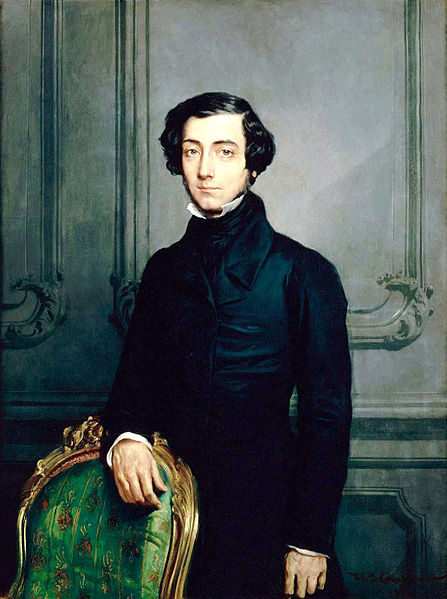 政治文化與民意
托克維爾	Alexis de Tocqueville (1805~1859)
	《民主在美國》 Democracy in America (1835)
美國民主持續運作關鍵：「公民社會」(Civil Society)的蓬勃
公民社會：獨立於國家、市場的各種自願性團體總和
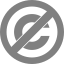 9
公民文化 (Civic Culture)
Almond & Verba: The Civic Culture(1963)五國跨國研究：美、英、西德、意大利、墨西哥
國家往往是下列三種政治文化的混合體
參與型(participant)		例如：美、英
公民文化的典範，有助民主國家發展
政治能力(political competence)高：知道達成政治目標的手段
政治效能感(political efficacy)高：政治參與可以影響政府
10
公民文化 (Civic Culture)
臣屬型(subject)		例：西德
瞭解政治事務，但不主動參與也不覺得能夠影響
狹隘型(parochial)（偏狹／原始／邊陲／地方／教區）	  例：墨西哥
不認為自己可以改變國家、對國家毫不關心
「日出而作，日落而息⋯⋯帝力於我何有哉！」
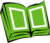 11
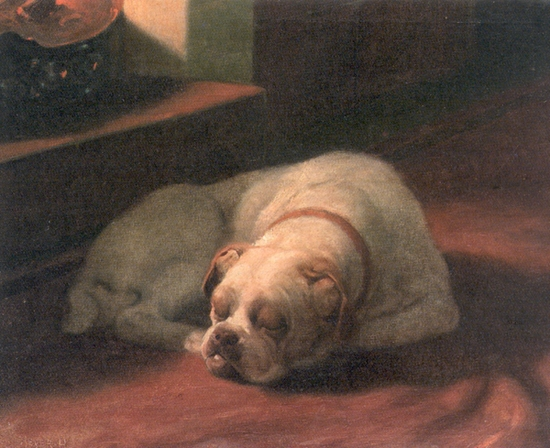 美國的「參與政治文化」
Almond & Verba認為：民眾參與僅需具備「間歇性」、「潛在性」特質
「不擾眠犬」(“Sleeping dog” theory)：一旦民眾被喚醒了就會積極參與政治
政治人物的預期反應(rule of anticipated reactions)：
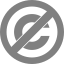 12
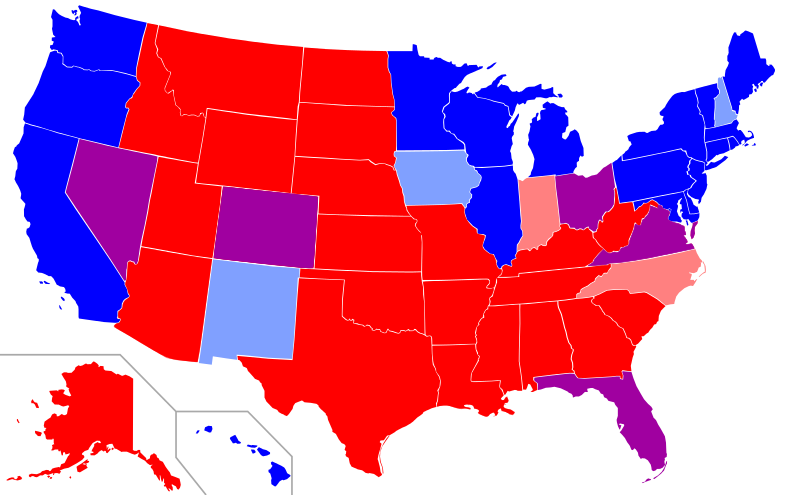 政治文化的衰退
犬儒主義(cynicalism)
衰退之例：
政府信任下滑
文化戰爭(culture wars)：保守與自由陣營的左右兩極對立，例如美國紅州、藍州
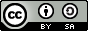 13
政治文化的衰退
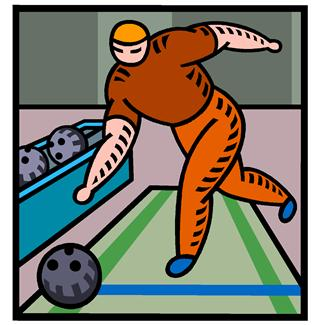 參與組織性社團的比例下降
Robert Putnam (1941~ )公民社會的式微：“Bowling Alone: America’s Declining Social Capital”(1995)
社會資本(social capital)：人和人之間的互動網絡
新形態社會資本成型，例如網路
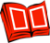 14
美國人的宗教態度
宗教型國家
基督教文明強勢主導美國
 一般而言通常是經濟弱勢國家，例如印度、巴西
15
信任
Francis Fukuyama:  信任是一個國家經濟發展與穩定的重要基礎
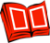 16
版權聲明
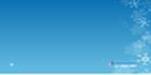 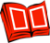 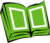 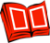 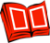 17
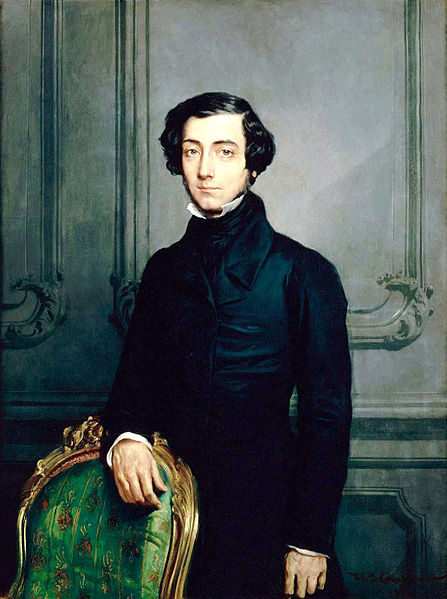 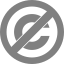 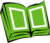 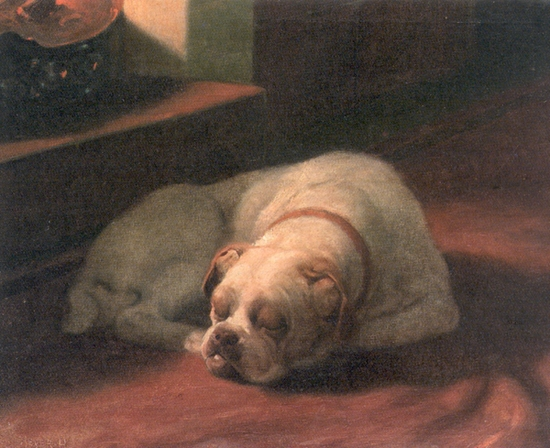 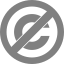 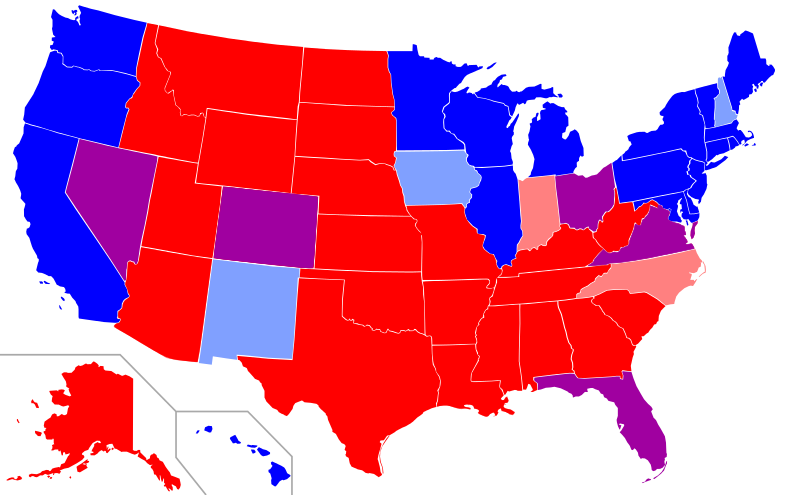 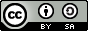 18
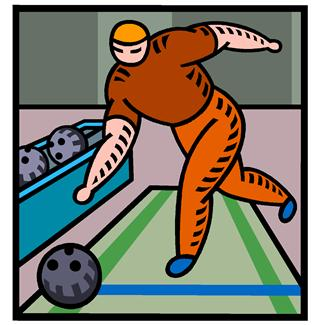 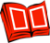 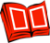 19